Barn som närstående
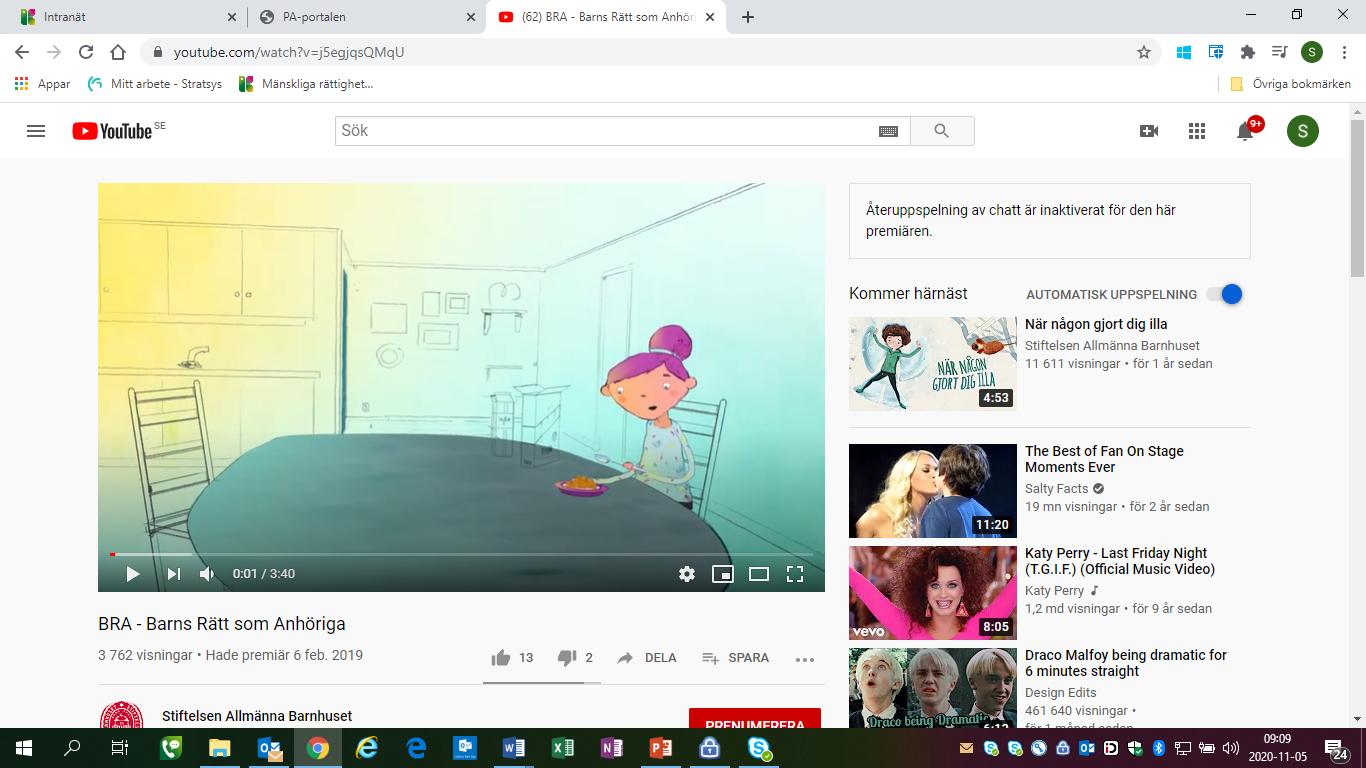 https://www.youtube.com/watch?v=j5egjqsQMqU
Filmer: Ser du mig?
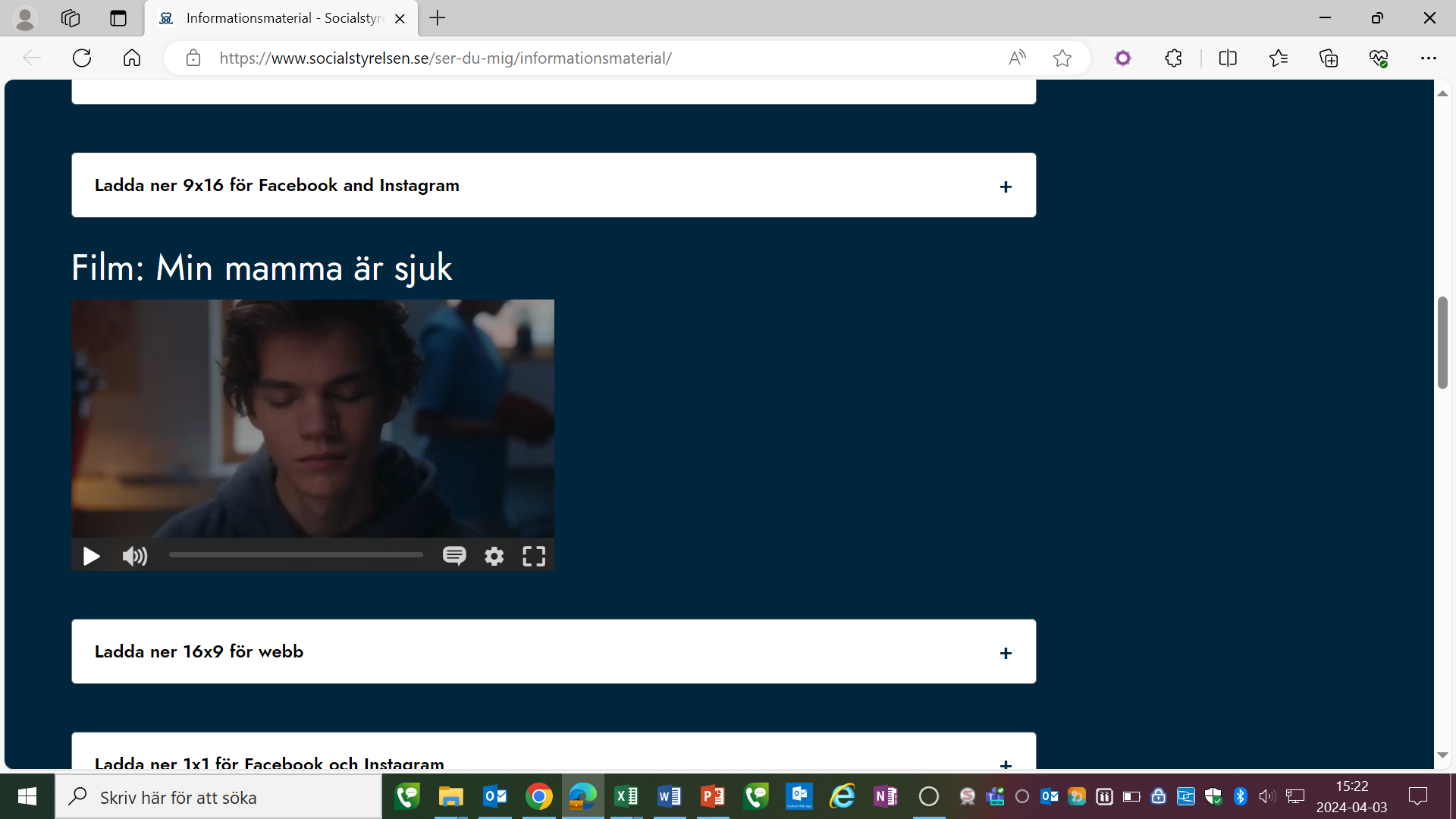 Informationsmaterial - Socialstyrelsen
Begrepp
Minderåriga – barn i åldern 0-18 år. 
Närstående – det nätverk av personer och relationer som finns runt barnet eller som barnet själv väljer. 

Det är inte den närståendes diagnos som är avgörande för om barnet behöver stöd – det är i vilken omfattning barnets behov påverkas.
[Speaker Notes: T]
Närstående barn i journalen
Cosmic uppdaterar gentemot Skatteverket varje natt och hämtar in uppgifter om vårdnadshavare och barn.
I den vuxnes journal syns vilka barn som den vuxne är vårdnadshavare för
I barnets journal syns vilka som är barnets vårdnadshavare
OBS! Barn som närstående, familjehemsplacerade barn, barn som bor i avlastningshem etc. syns inte om det saknas ett vårdnadshavarskap.
Om barnet eller vårdnadshavaren har skyddad identitet syns de inte i den andres journal.
Vi måste därför ALLTID fråga: ”finns det barn under 18 år?”
Även äldre personer kan ha egna barn eller närstående barn boende hos sig.
Film om barn som närstående
"Barn och unga berättar" | Nationellt kompetenscentrum anhöriga (anhoriga.se)
Rutin för att uppmärksamma barn som närstående
När närstående har en situation som uppmärksammas i hälso- och sjukvårdslagen ska alla medarbetare alltid fråga om det finns minderåriga barn och dokumentera enligt Rutin för barn som närstående.
Respektive verksamhetschef är ansvarig enligt lagstiftning för att denna rutin efterföljs.
[Speaker Notes: S]
Anmälningsskyldighet
Du ska alltid lämna en orosanmälan till socialtjänsten vid misstanke om att ett barn far illa. 
Det behöver inte betyda att det finns en misstanke om att någon förgriper sig på eller misshandlar barnet. 
Det räcker att det uppmärksammas att de vuxna inte är förmögna i den rådande situationen att ta hand om barnet.
Socialtjänsten kan då bevilja insatser för att underlätta för familjen.
[Speaker Notes: S]
Rutin Barn som närstående
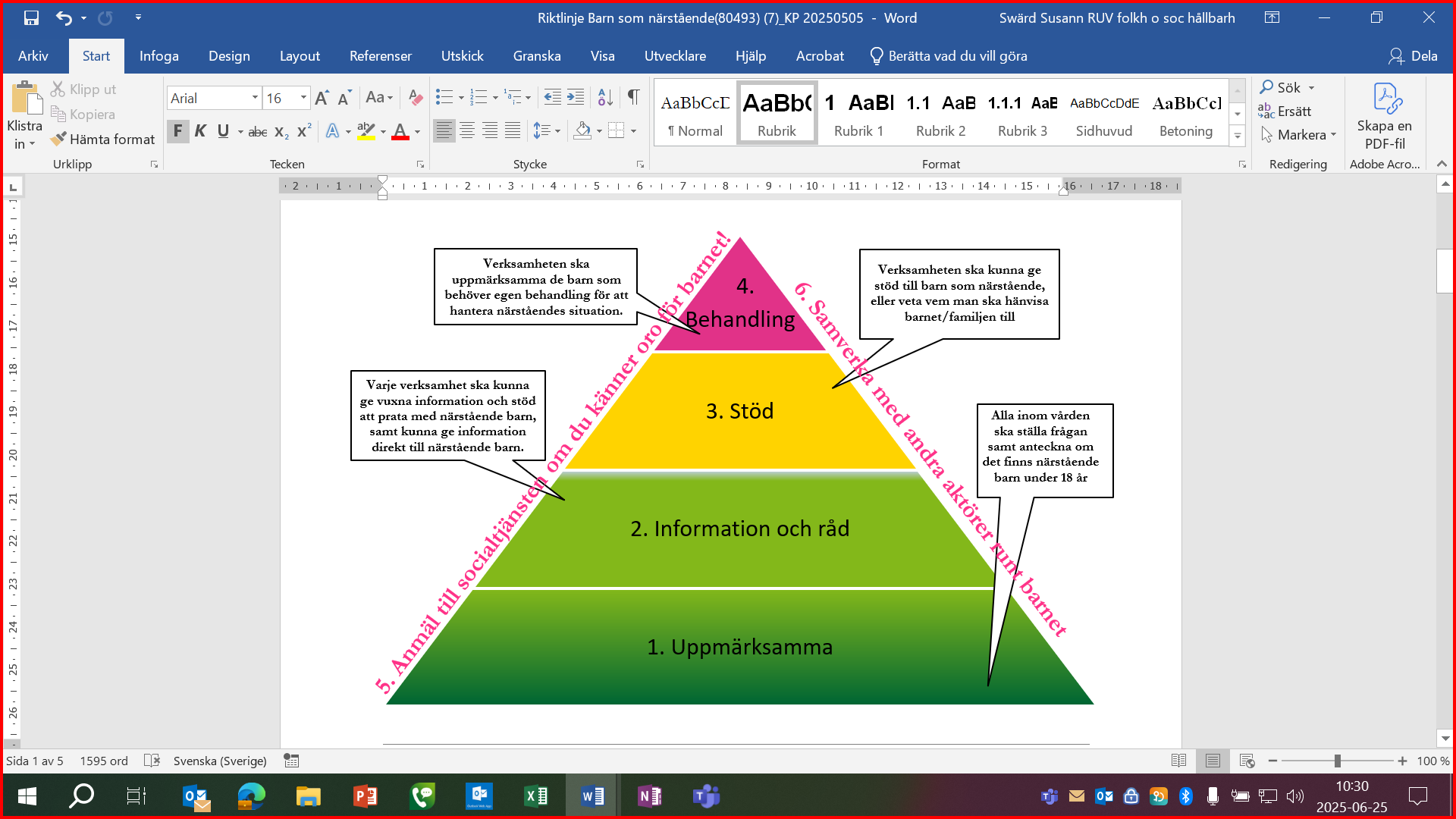 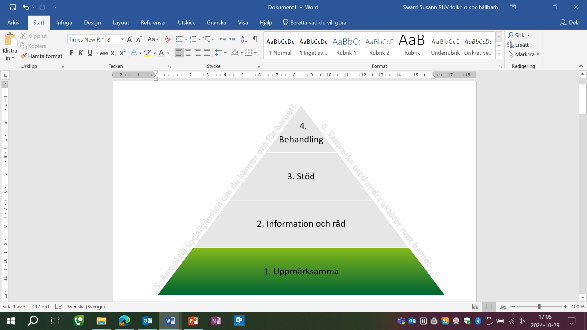 1 Uppmärksamma
Finns det minderåriga barn som varaktigt bor tillsammans med dig eller som finns i din närhet? 
Vilken ålder har i så fall barnet? 
Är barnet informerat om ditt nuvarande sjukdomstillstånd?
Ange i Cosmic att du har frågat och vad som framkommit under samtalet. 
Här ska barnets födelseår + namn finnas med.
[Speaker Notes: T]
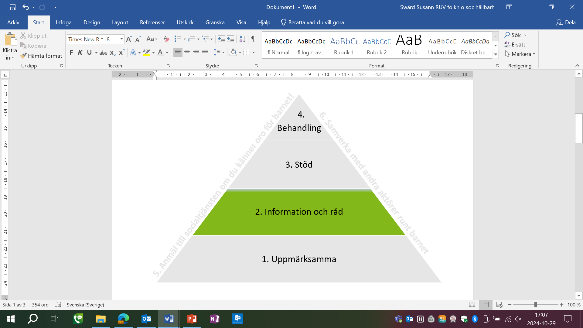 2 Information och råd
Respektive verksamhet ska kunna ge föräldrar information, råd och stöd kring att prata med sina barn om förälderns nuvarande sjukdomstillstånd.
Respektive verksamhet ska kunna ge information och råd direkt till barn.
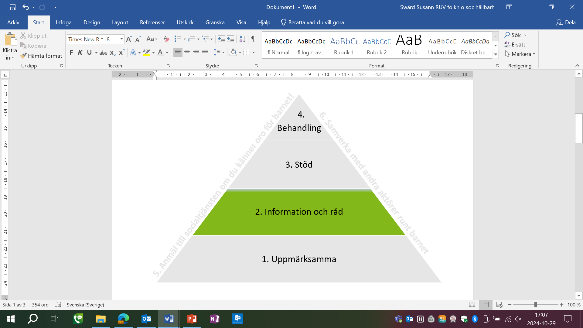 2 Information och råd
Oavsett barnens ålder så märker de att något inte är som vanligt i familjen, eller att deras familj är annorlunda än kompisens.
Barnen snappar upp fragment från vuxnas samtal och kan skapa sig en mer skämmande bild än verkligheten är.
Barn skaffar information från annat håll, den kan vara missledande.
[Speaker Notes: Genom att man inte pratar i familjen om sjukdomen lär sig barnet att man inte bör prata om känslor utan visa en neutral fasad. Barn i vissa åldrar kan tänka att sjukdomen är deras eller någon annans fel.]
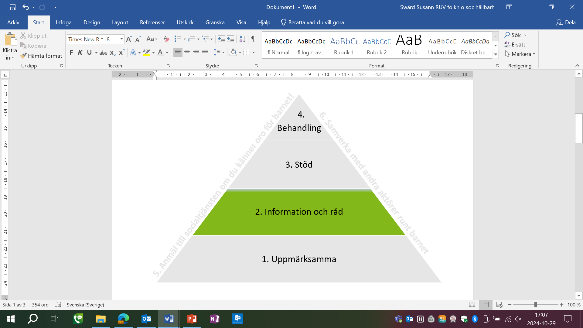 2 Information och råd
Inte ha hemligheter för barnen, men förklara på rätt nivå utifrån ålder och mognad.
Försöka få barnen att känna att de trots allt kan hantera situationen. Barn har resurser inom sig att klara svåra upplevelser, så länge de är delaktiga och känner trygghet.
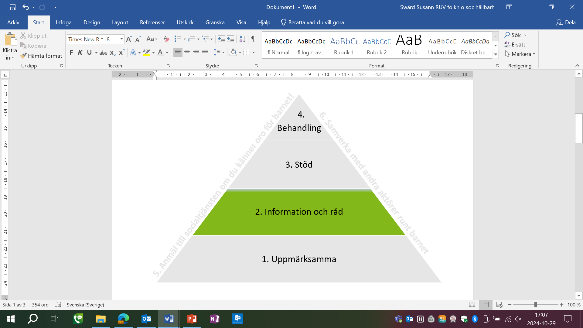 2 Information och råd
Vem ska prata med barn? 
Allra bäst är om den som är sjuk och någon annan vuxen som känner barnet berättar.
Om det behövs ytterligare stöd, lotsa familjen till rätt hjälp.
[Speaker Notes: Senare kan det behövas hjälp av någon som är delaktig i vården, det kan också kännas bra att få träffa dem som ska hjälpa den som är sjuk.]
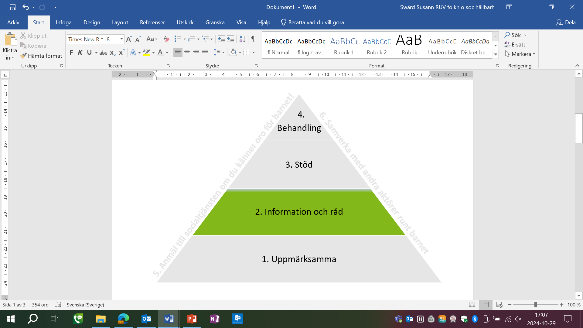 2 Information och råd
Vad ska man säga? 
Använd inte så många ord. Säg vad sjukdomen heter och invänta sedan barnets frågor. Då styr barnet hur mycket det orkar höra.
Prata konkret och praktiskt om hur vardagen kommer att förändras, eller varför den redan är olik t ex kompisens familjs.
[Speaker Notes: Cancer smittar inte och är ingens fel.
Prata om känslor och visa at du är ledsen ibland men ös inte ut din egen oro över barnet utan ta hjälp av någon annan vuxen att prata med
Tala rakt och enkelt och undvik symbolspråk som kan bli förvirrande.]
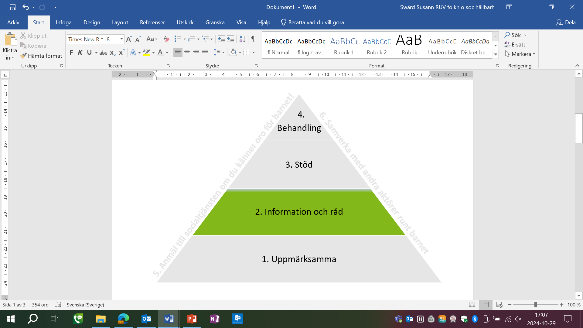 2 Information och råd
Barns reaktioner 
Det blir inte alltid som du tänkt dig. Tänk på att du har försprång, du har haft längre tid att vänja dig.
En del frågar mycket och reagerar. En del frågar ingenting alls just då, utan behöver mer tid.
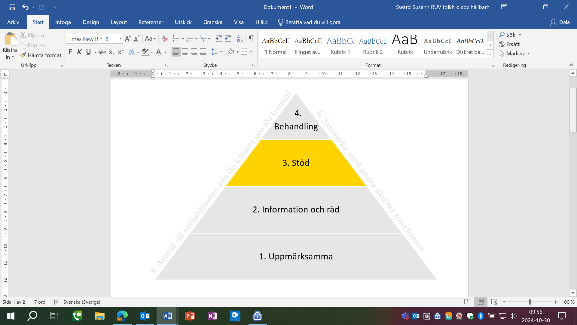 3 Stöd
Verksamheten ska kunna ge stöd till barn som närstående, eller veta vem man ska hänvisa till. 
Information om barn som närstående finns på vårdgivarwebben.
När förälder eller annan närstående drabbas av allvarliga svårigheter påverkar det alla i familjen, familjeklimatet, föräldrarnas psykiska hälsa, förutsättningarna för föräldraskap,vardagen och hur barnen mår. 
Stödet behöver inriktas på både familjens, föräldrarnas och barnens behov.
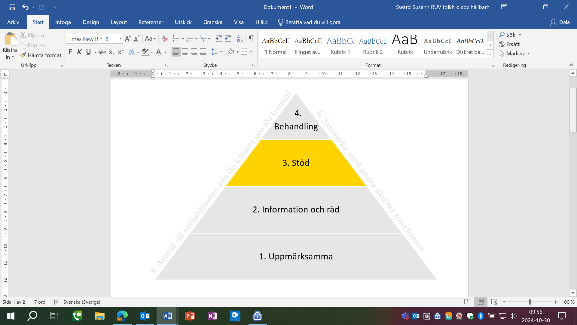 3 Stöd
Det handlar om att stärka skyddsfaktorer genom ofta rätt enkla åtgärder – att ge adekvat information och svar på frågor, hjälpa familjen att kunna tala om problemen, låta barnen ge uttryck för sin oro och sina upplevelser, se till att de har möjlighet till kamratrelationer och fritidsintressen och får stöd i skolarbetet. 
Trygga relationer i familjen och någon stödjande vuxen utöver föräldrarna är grundläggande, samt att föräldrarna får den hjälp och det stöd de behöver, både för egen del och i sitt föräldraskap.
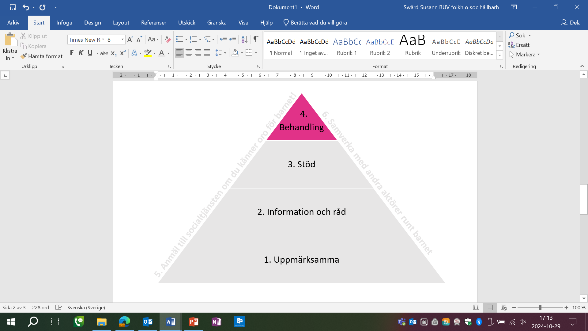 4 Behandling
En del barn behöver egen behandling, t ex i form av samtalsstöd eller olika former av anpassningar för att klara sin vardag och skolgång.
Hänvisa familjen till rätt vårdnivå för hjälp – elevhälsa, barn och ungdomshälsan, socialtjänsten, bup eller annat.
5 Orosanmälan
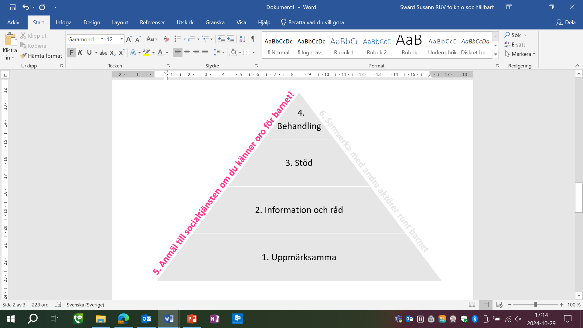 Det som hänt påverkar den dagliga omsorgen om barnet:
Somatisk eller psykiatrisk sjukdom, skadligt bruk/beroende alternativt funktionsnedsättning försvårar för patienten att klara av den dagliga omsorgen om ett barn, tillfälligt eller varaktigt.
Medicinering och behandling kan påverka förutsättningar och förmåga att klara av barnets dagliga omsorg och behov.
Behandling och vård kan medföra mycket tid borta från hemmet där vi är osäkra på vem som är ansvarig för närstående barns dagliga omsorg.
Vid allvarliga hälsosituationer eller palliativ vård ligger fokus av naturliga skäl på patienten och vi kan då få oro för att omsorgen om barnet påverkas negativt. 
Vuxna motsätter sig att närstående barn får information
Trots att barn behöver och har rätt till information för att förstå närståendes hälsosituation vill den vuxne absolut inte berätta för barnet. Vi kan få oro när sådan information är viktig för barnets förmåga att förstå och hantera situationen.
Misstanke om att barn far illa
Orosanmälan vid misstanke om att ett barn far illa genom exempelvis vanvård, försummelse, våld, sexuella övergrepp eller hedersrelaterat våld.
När det förekommer våld i familjen
Om vi får misstanke om att den vuxne patienten eller någon närstående i familjen är utsatt för våld har vi automatisk anmälningsplikt till socialtjänsten.
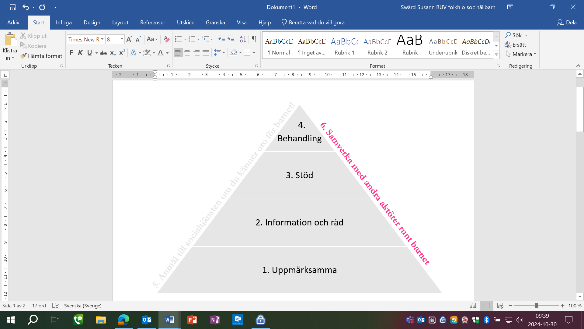 6 Samverkan runt barnet
För att stötta familjen behöver vi samverka med relevanta aktörer runt barnets behov:
Verksamheten följer sina rutiner för hur samverkan ska genomföras i specifika situationer.
Vi inhämtar samtycke och initierar samverkan genom Kronobarnsmodellen:
När vi har etablerad vårdkontakt med barnet bjuder vi in till samverkansmöten runt barnets plan.
När vi har tillfällig vårdkontakt eller barn som närstående kontaktar vi Barnets bästa-ansvarig som initierar samverkan.
När vi har gjort orosanmälan ska vi inte initiera samverkan i Kronobarnsmodellen utan att först ha stämt av med socialtjänsten.
Barnfridsbrott (1/7 2021)
Det är straffbart att låta ett barn bevittna eller utsätta barnet eller en närstående till barnet för våld eller andra övergrepp.
Barnet som bevittnat brott blir målsägande och har rätt till biträde av särskild företrädare/målsägandebiträde, samt skadestånd.
Bevittna innebär i att barnet ska ha sett eller hört de väsentliga delarna av brottet. 
Det finns inget krav på att barnet förstår att det som händer utgör ett brott eller att barnet kan ge uttryck för sin upplevelse
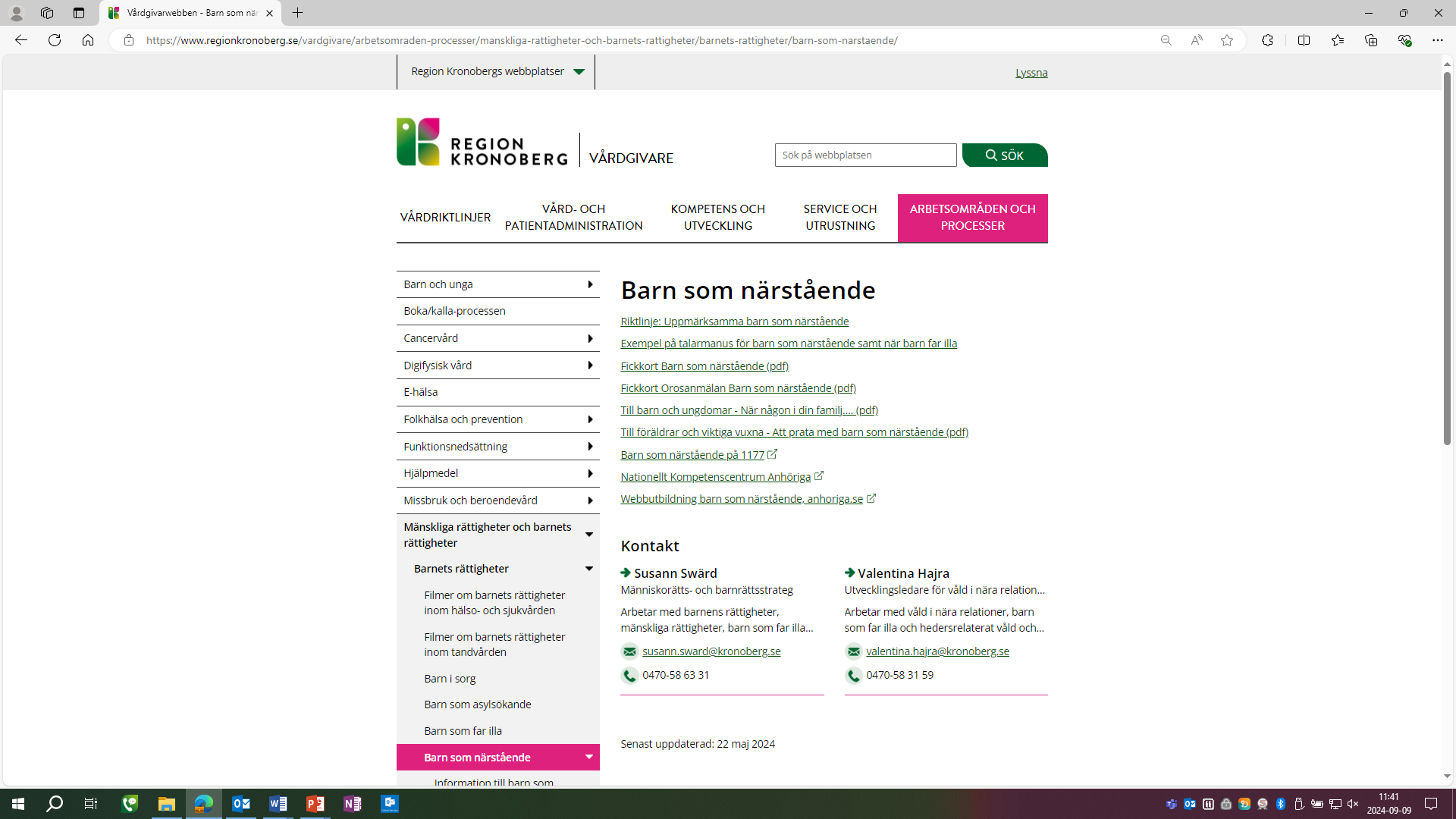 Vårdgivarwebben - Barn som närstående (regionkronoberg.se)
Fickkort
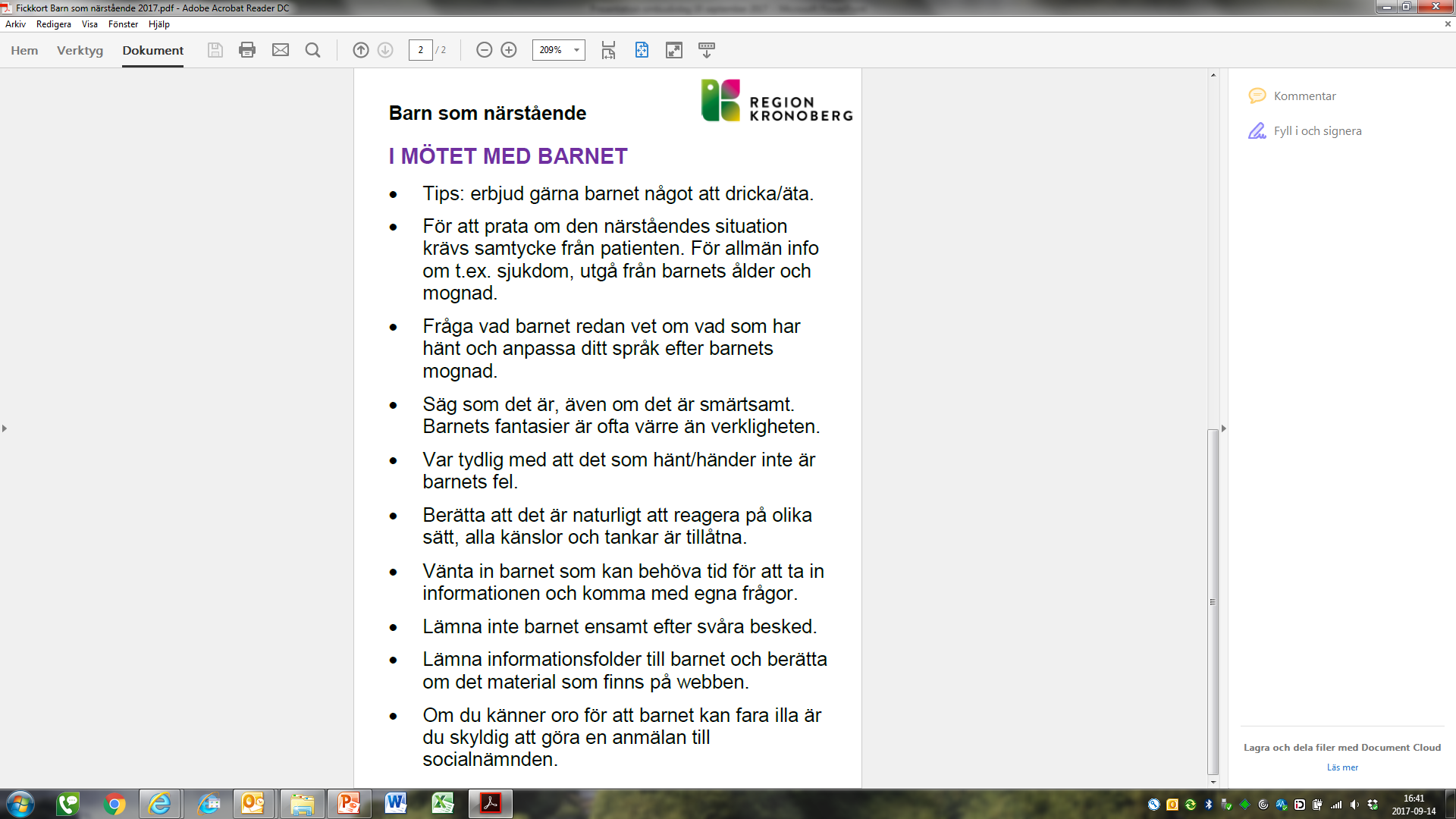 [Speaker Notes: T]
Folder till barn och vårdnadshavare
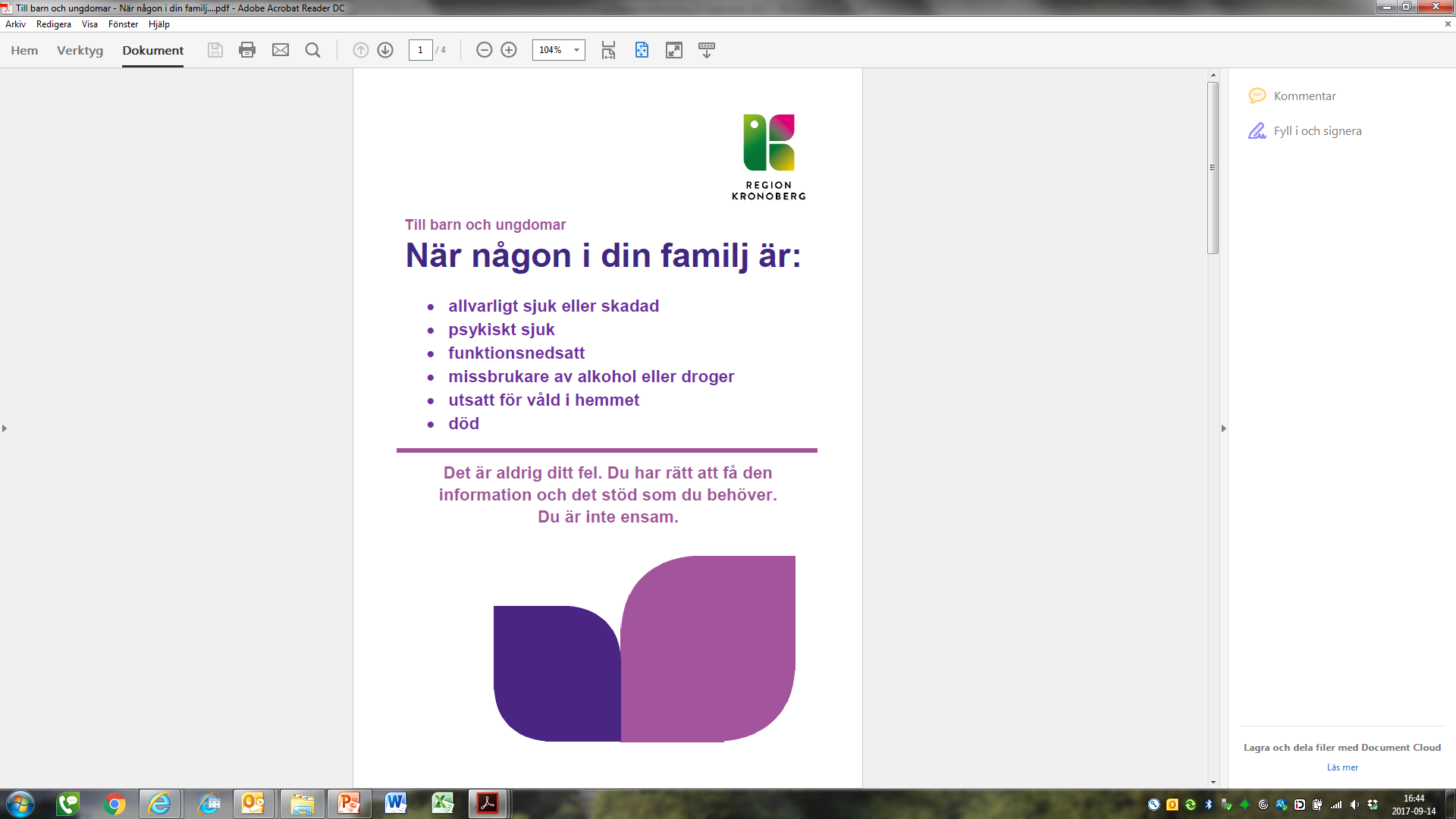 [Speaker Notes: S]
Länk direkt till barn och viktiga vuxna runt barnen
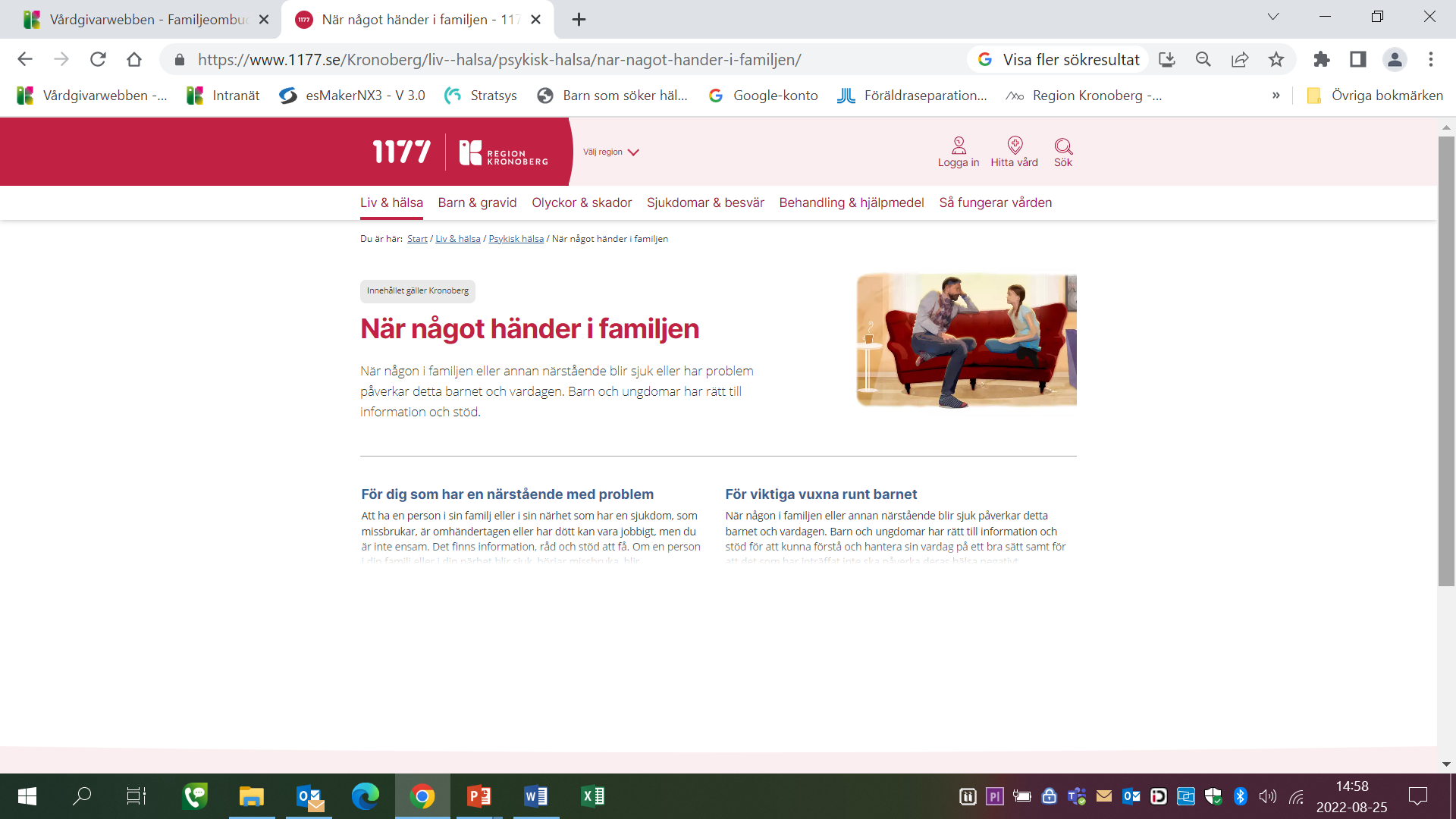 https://www.1177.se/Kronoberg/liv--halsa/psykisk-halsa/nar-nagot-hander-i-familjen/
Reflektionsfrågor
Hur uppmärksammar vi barn som närstående hos oss?
Hur motiverar vi vårdnadshavare och närstående att prata med barnet när de inte vill eller tror att de skyddar barnet genom att inte prata om situationen eller det som hänt?
Hur säkerställer vi att barnet får information om situationen eller det som hänt, genom att vi stöttar vårdnadshavare, pratar med barnet tillsammans med vårdnadshavare eller pratar direkt med barnet? 
Hur ser vi till att barn med särskilda behov eller med annat språk än svenska får information?
Vad behöver vi göra för att stärka vårt arbete med barn som närstående?
Diskutera & reflektera:
Vad är våra utmaningar med att uppmärksamma barn som närstående?
Vårdgivarwebben - Mänskliga rättigheter och barnets rättigheter